Tilstandsrapport 2022 og dialogmøter
Eirin Disch Mathiesen
Tilstandsrapport-bakgrunn
Opplæringsloven §13-3 e: Kommunenes plikt til å jobbe med kvalitetsutvikling.
«Kvalitetsarbeid skole-tilstandsrapport-virksomhetsplan»

Rapporten er basert på  skolenes tilstandsrapport 2022, statistikk fra Udir og GSI(grunnskolenes informasjonssystem)
Elevresultater
Læringsmiljø
Spesialundervisning
Skolefravær
Kompetanseutvikling
Voksenopplæring
[Speaker Notes: Kommunen  skal sørge for at skolene vurderer i hvilken grad organiseringen, tilretteleggingen og gjennomføringen av opplæringen medvirker til å nå de målene som er fastsatt i læreplanen.
Skolene utarbeider virksomhetsplaner der mål, planer og tiltak som skal gjennomføres i løpet av budsjettåret. De leverer halvårlige rapporter til kommunalsjefen vedr.status for sine mål.]
Lærertetthet
[Speaker Notes: Benterud skole økende elevtall, Ullerål er den største av skolene våre men de har også synkende elevtall.  Veien og Tyristrand har begge merkbart synkende elevtall. Veienmarka ungdomsskole  har økende elevtall.]
Lærertetthet
Lærernorm I grunnskolen  vedtatt i Norge fra 2019: 
1.- 4.trinn  15 elever pr.lærer
5.-7 trinn    20 elever pr.lærer
8.-10.trinn  20 elever pr.lærer

Jf. Forskrift til opplæringsloven § 14A-1.

Lærernormen regulerer hvor høy lærertettheten minst skal være samlet sett på de ulike hovedtrinnene, på skolenivå.
Den regulerer kun ressursene i den ordinære undervisningen.

Ressurser til spesialundervisning og særskilt norsk opplæring kommer i tillegg.


Selve organiseringen av undervisningen er opp til hver skole.
[Speaker Notes: Elevenes læringsresultater har ikke endret seg etter normen ble innført. Lærerne opplever at de  har  bedre forutsetninger med å  gi  tilpasset opplæring. Lærernormen har ikke ført til redusert bruk av andre yrkesgrupper  og spesialundervisning 
Lærernormen har ikke ført til større andel lærere uten formell utdanning
Lærernormen vil kunne oppleves av skoleledere at den gir mindre fleksibilitet og redusert styringsrett når det gjelder å fordel ressurser mellom trinn. For 5.-7. og 8.-10. er det praktisk krever større lærertetthet enn normen.
 Lærertettheten benyttes til å organisere opplæringen slik at de  kan ha færre pr.gruppe i enkelte fag, enkelte deler av fag/emner, intensivkurs  eks. Lese. Lærernormen  kan også benyttes til å  ha færre elever pr. Kontaktlærer.
Norm for lærertetthet kan altså påvirke skolehverdagen for elever og lærere dersom de ekstra lærerressursene organiseres på en god måte.»]
Læringsresultater
Nasjonale prøver: Lesing,Regning,Engelsk for 5.trinn, 8. og 9.trinn

5.trinn  På landsgjennomsnittet i engelsk og lesing. I regning ligger vi fremdeles under landsgjennomsnittet. 

8.trinn: Under landsgjennomsnittet i engelsk og lesing. I regning er resultatet på landsgjennomsnittet.  
De nasjonale prøvene på 8. trinn viser i år bedre resultater på regning enn i fjor. 
Prøvene i 8.trinn er gjennomført i september og viser i stor grad den kompetansen elevene har ved oppstart
på ungdomstrinnet. 

9.trinn Resultatene i lesing og regning som  på fylkesnivå/landssnittet forøvrig.
Oppfølging  ved hver skole der de ser hvilke tiltak som må settes inn hvor og når.
[Speaker Notes: På 5.trinn er det tydelig at det kun er i regning som elevene ligger under landsgjennomsnittet. Det er stigende resultater i siste 4-årsperiode totalt. Det innebærer at kompetansen elevene i Ringerike kommune har i grunnleggende ferdigheter etter 4 år på skolen er på nasjonalt nivå og i tråd med kommunens mål..
Skolene benytter disse resultatene til tilpasset opplæring og hver skole følger opp årlig  elevens resultater med å få oversikt på elevenes mestringsnivåer og hvilke oppgavetyper de behersker eller ikke behersker. Lærerne setter inn tiltak der de ser det er behov og det kan eks. Være et intensivt lesekurs eller konkrete oppgaver som elevene må trene meir mengdetrening på.]
Grunnskolepoeng
Et mål for det samlede læringsutbytte for avgangselever som sluttvurderes med karakter.
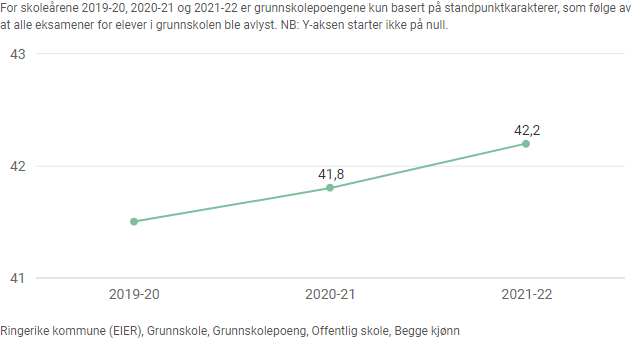 [Speaker Notes: Her ser dere en positiv utvikling de siste årene. Grunnskolepoengene brukes  som kriterium til opptak ved videregående skole. Dette er et godt grunnlag for våre 10.trinns elever til å fullføre videregående opplæring.  De siste årene  har ikke eksamen vært avviklet  og det er kun standpunktkarakterene som er grunnlag. I år   avvikles eksamen og her blir det spennende å se både resultatene fra eksamen og hvordan det påvirker grunnskolepoeng i Ringerike kommune.]
Læringsmiljø
Mobbing
Trives og får støtte
Elever i Ringeriksskolen trives, opplever god støtte fra lærer og foresatte, samt får faglig utfordringer.
Elevene  gir tilbakemelding på at de ønsker mer medvirkning og økt motivasjon. Dette er det samme som for landsgjennomsnittet.
[Speaker Notes: Resultatene fra elevundersøkelsene følges tett og systematisk opp av skolene og skoleeier med tiltak for å sikre god utvikling i elevenes arbeidsmiljø. (Se vedlegg som viser skoleeiers oppfølging av Elevundersøkelsen). Der det vurderes som nødvendig, trekkes det inn ekstern kompetanse fra blant annet lokalt innsatsteam, Pedagogisk psykologisk tjeneste og Ombudet for barn og unge i Viken. Situasjonen undersøkes nærmere, tiltak settes inn og følges opp. Skolene har miljøveieldere som sammen med kontalktlærer og ledelsen følger tett opp helt til eleven har det trygt og godt på skolen. Skoleeier følger tett på skolens ledelse i dette arbeidet for å sikre elever en trygg og god skolehverdag.]
Oppfølging  av Opplæringsloven §9a - Trygt og godt skolemiljø
Skolens ansatte
Oppfølging av lovverket
Alle elever har rett på trygt og godt skolemiljø.
Helhetlig system: 
Aktivitetsplikten 5 delplikter- kompetansetiltak i alle skolene
Oppdaterte rutiner i kvalitetssystemet- Tilsyn i Ringerike 2022(Statsforvalter)
Kvalitetssystemet- melde avvik-oppfølging av avvikene og analyse av sektorens avviksrapport
[Speaker Notes: Det er lovkrav at alle elever i Ringeriksskolen skal ha et trygt og godt skolemiljø. Elevene skal ikke bli utsatt for krenkende ord eller handlinger som mobbing, diskriminering, vold, rasisme eller utestengning på skole, i SFO eller på skoleveien. Når krenkende adferd oppdages, skal det reageres umiddelbart  ved å undersøke på flere måter og iverksettes tiltak. Dette er  lovfestet i Opplæringsloven kapittel 9 A – Elevane sitt skolemiljø.
 Kommunen har felles rutiner i kvalitetssystemet som skal følges av alle ansatte i skolene. Disse  er til dels nye rutiner  i 2022 på bakgrunn av tilsyn fra Statsforvalteren .Rutinene er implementert 22/23. Skoleeier følger skolene tett opp vedr. oppfølging av §9a i Opplv.  Det jobbes  med ulike kompetansetiltak i alle skolene og bruken av avvikssystemet i kvalitetssystemet er anvendt i skolene våre vedr. elever som ikke opplever trygt og godt skolemiljø.   Aktivitetspliktens fem delplikter skal alle ansatte i Ringeriksskolen ha inn under huden og alle skal  kjenne til rutinene våre vedr.oppfølging.
Vi benytter også her systematisk kartlegging 2 ganger i   året der vi  ønsker å avdekke krenkelser som elever opplever som utrygt. Dersom en  ansatt har mistanke om eller kjennskap til at en elev ikke har det  trygt og godt – kartlegges det ved ikke –anonym undersøkelse.]
Spesialundervisning
Andel elever i grunnskolen med spesialundervisning øker
8,6% av elevene har vedtak om spesialundervisning
RK mål 2022: 7% andel av elevene med spesialundervisning. 
Antall henvisninger til PPT øker
Nesten 2 ganger så mange gutter får spesialundervisning  
180 gutter og 92 jenter har vedtak.
Utagerende elever med store atferdsvansker er økende hos yngre elever.
[Speaker Notes: Målet er at alle barn og unge opplever et godt tilpasset og inkluderende tilbud i barnehage og skole.Tilpasset opplæring for alle elever er et viktig lovkrav som skolene jobber aktivt med for å finne rett nivå og oppgaver som motiverer og gir mestring. 
Kartleggingsrutiner skal gi lærerne oversikt over elevenes behov for å sette inn ekstra tiltak slik at eleven kan få et løft som kan  gi  et godt læringsutbytte. Det er først når eleven ikke har utbytte av ordinær opplæring det skal vurderes henvisning.   Elever  med dysleksi har egne rettigheter og har ofte i dag ikke spesialundervisning men tilrettelegginger i form av digitale verktøy, lesetrategier,lengre tid på prøver/eksamen. Vi ser  at det også i barnehagene er større andel gutter med vedtak, der er  det ca 3,5 ganger større enn for jenter.]
Skolefravær- et alvorlig samfunnsproblem
Økning av antall henviste saker til skolefraværsteamet

2022:    17 henviste saker
2021: 4 henviste saker

Flere elever som er hjemme. Klarer ikke å ta i mot den opplæringen skolen gir.
Flere elever går ut av 10.trinn med  ikke vurderingsgrunnlag i flere fag. Psykisk uhelse- økende tendens i samfunnet.
[Speaker Notes: Etter pandemi har alvorlig skolefravær økt betydelig. Flere elever i ungdomsskolen har ikke vært på skolen   1-3 år.Skolefraværsteamet følger opp  ca 20 elever 
Skolefraværsteamet er lagt inn under PPT i Ringerike.  Det er egne rutiner for hvordan skolene skal agere vedr. begynnende fravær – Tidlig innsat er her helt vesentlig og god kommunikasjon med foresatte til  barnet. Flere av våre 10.elever fra 23/24 har behov for grunnskoleopplæring ved  UngInvest.
 Barnevernet   får også bekymringsmeldinger vedr. noen av sakene der det er  alvorlig skolefravær.  Det  beste er å få til så trygg og god dialog med foresatte at de selv ber om hjelp for de klarer ikke å få ungen ut av senga på morgen.]
Kompetanseutvikling
Utviklingsarbeid:
Skolene i Ringerike har samarbeidsavtale med  Universitetet i Sørøst-Norge(USN) 
3 skoler er med i læringsmiljøprosjektet ( Udir/Læringsmiljøsenteret i Stavanger)
Systematisk utviklingsarbeid i skolens profesjonsfellesskap- fellestiden til lærerne
Fagfornyelsen
Lovverk: kvalitetssystemet,avvikshåndtering
Kunnskapsreisen – kompetansetiltak om vold og overgrep. 
Bedre tverrfaglig innsats i Ringerike- BTI
Kompetanseløftet for spesialpedagogikk og inkluderende praksis
SFO-nettverk- Ny rammeplan
HOPP   søkelys på kosthold og fysisk aktivitet
Voksenopplæringen
Læringssenteret for voksne (LSFV) bosetter flyktninger og gir tilbud for voksne innen grunnskole, norsk og samfunnskunnskap, samt det toårige introduksjonsprogrammet for flyktninger.
Fra 1.1.2021 har LSFV også fått ansvaret for oppfølging av enslige mindreårige flyktninger som er bosatt i kommunen. 
Store endringer i 2022 -  Ukrainske flyktninger
160 ny innbyggere bosatt

Stort behov for oppbemanning på Læringssenteret
Dialogmøte
Ihht. «Kvalitetsarbeid skole-tilstandsrapport-virksomhetsplan»  og årshjul for kvalitetsarbeid skal det gjennomføres dialogmøter med skolene hvert 2.år.
Nes skole
Hov ungdomsskole
Sokna skole
Dialogmøtene er en viktig samhandlingsarena der kommunalsjef U/F kan lytte ut både elever, foreldre, ansattes repr. og politisk repr. 
Evaluering av fjoråret og et blikk på mål og tiltak for kommende år.
[Speaker Notes: Dialogmøtene er viktig for kommunalsjef Utdanning og Familie nettopp fordi disse møtene skal ha åpen dialog om læringsmiljø og resultatene som er lagt fram I tilstandsrapporteringen fra skolen.
Medvirkning gjennom  åpen dialog er ønskelig  slik at brukerne av våre tjenester kan gi innspill om hva som fungerer /hvorfor og hva de ser bør forbedres. 
Skolene jobber med å bygge  Vi kultur, noe som Sokna skole har på plass. Det er ønskelig med bred involvering på skolene i å evaluere og reflektere over skolens praksis og resultater, sette nye konkrete mål og gjennomføre tiltak.]
Avslutning og takk!
Avslutning og takk!
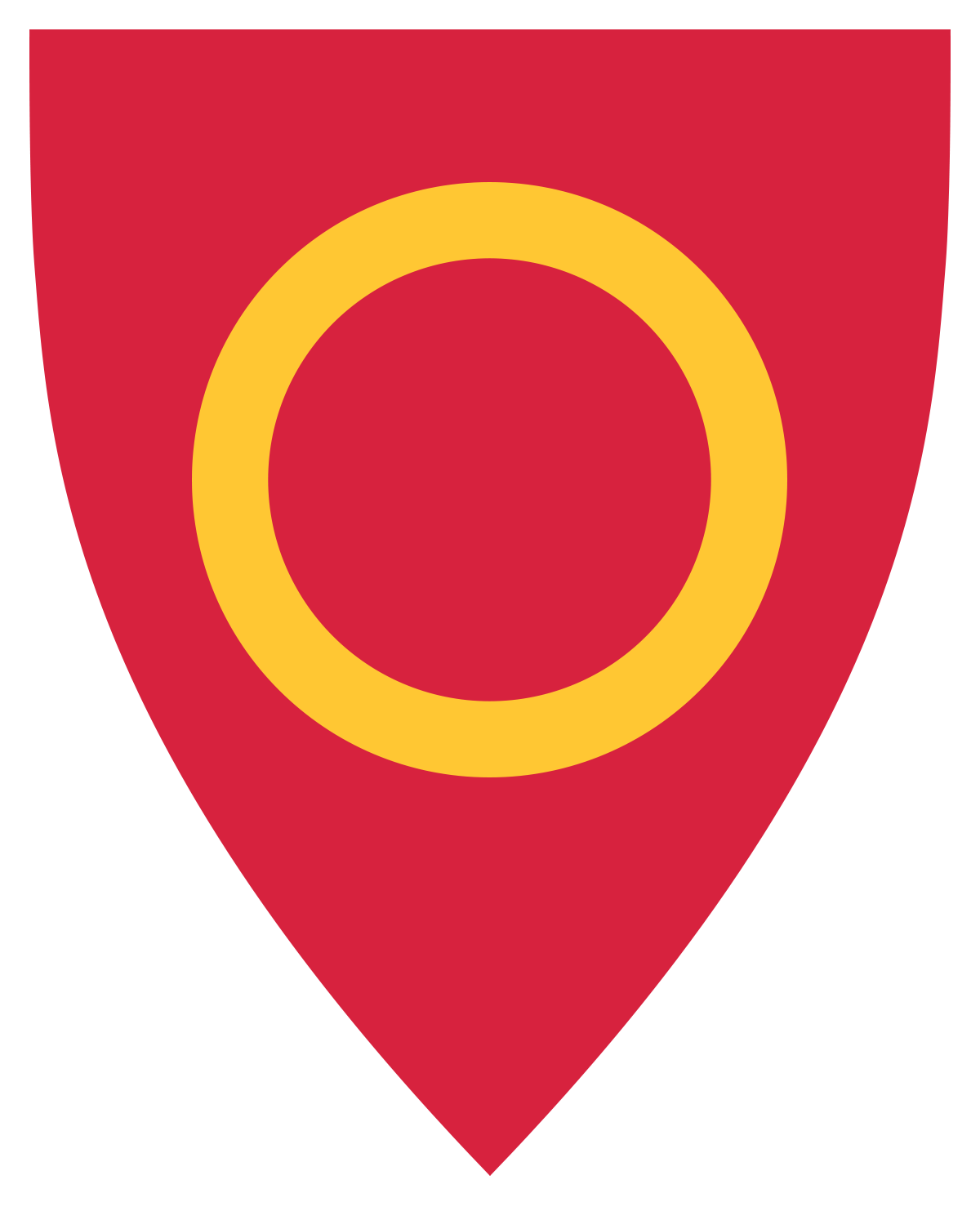 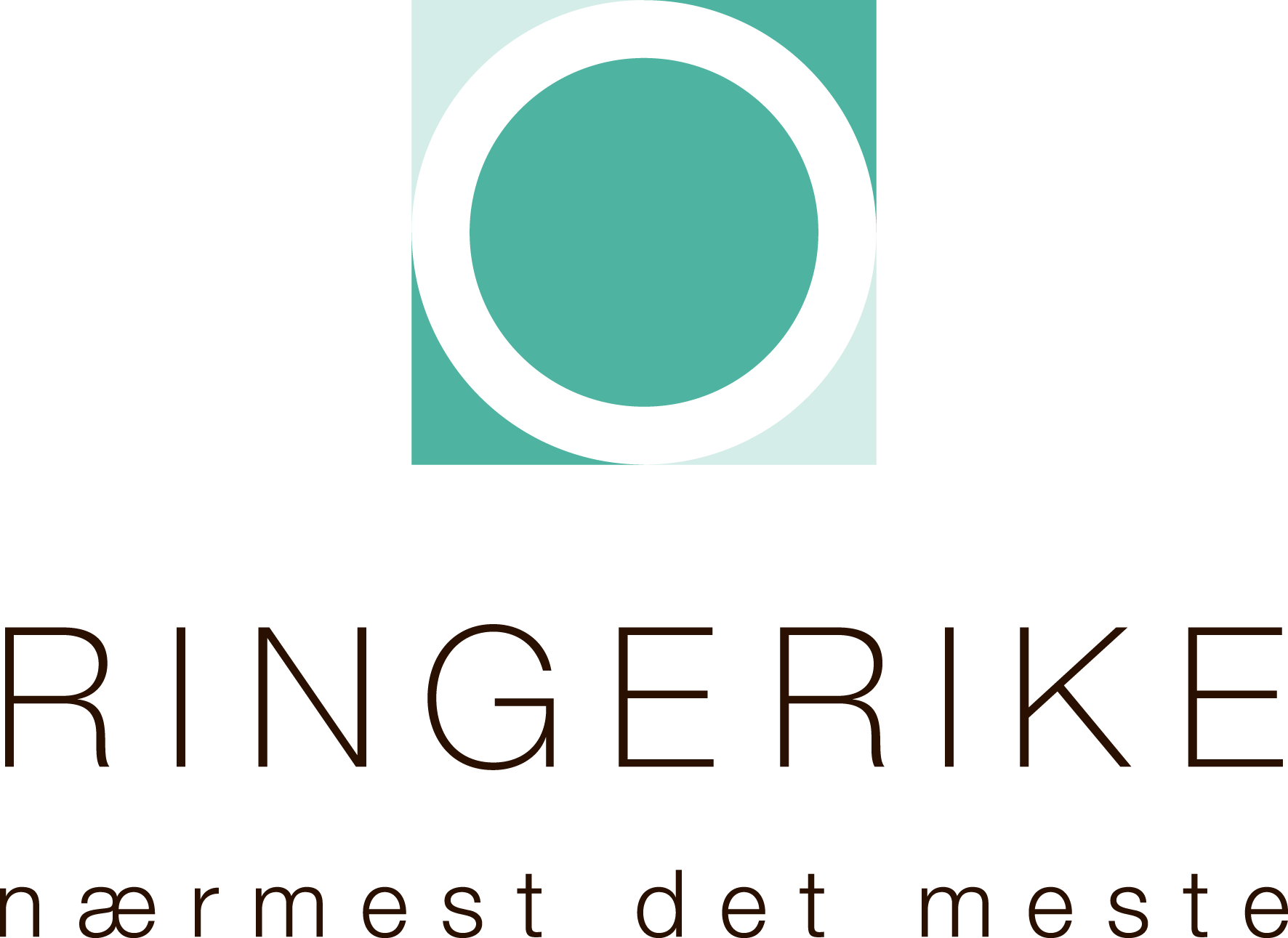 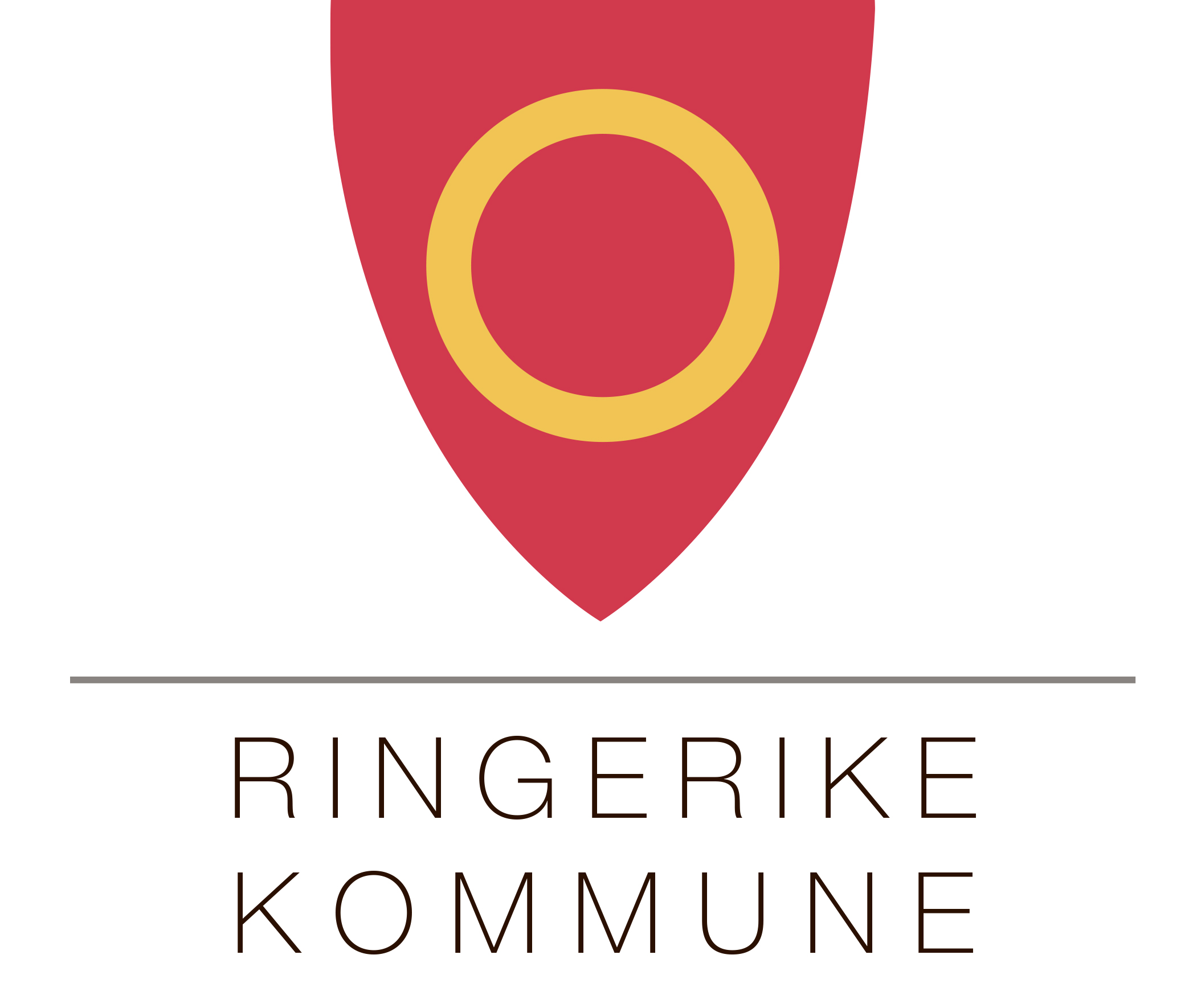